A Probabilistic SeismicHazard Model for Sub-Saharan Africa
Valerio Poggi1, Graeme Weatherill1, Julio Garcia1, Marco Pagani1
R. Durrheim2, G. Mavonga Tuluka3, A. Nyblade4

1 - Global Earthquake Model (GEM), Pavia Italy
2 - University of the Witwatersrand, Johannesburg, South Africa
3 - Goma Volcanic Observatory, DR Congo
4 - Penn State University, USA

June 30, 2016, Addis Ababa - Ethiopia
Introduction to GEM
GEM (Global Earthquake Model) is a no-profit organization funded by public and private partners aimed to stimulate the awareness on seismic hazard and risk worldwide

The overall goal of the hazard component of the GEM community is:
the construction of a global mosaic of open hazard models

to provide the community with tools, datasets and knowledge to achieve this goal
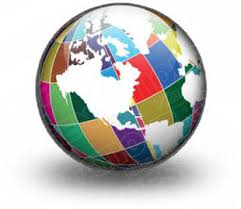 GEM’s Philosophy
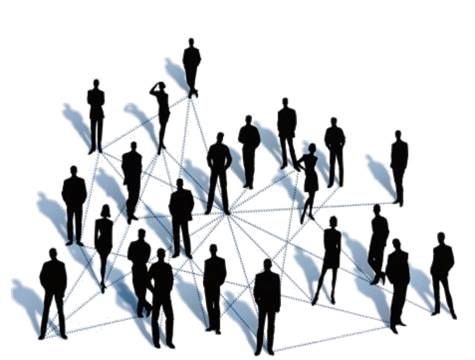 All GEM products (models, software, databases, training material) are meant to be:
Collaborative
We promote interaction and collaboration between scientists, professionals and experts from African institutions and worldwide
2) Open and transparent
All input information, data and results are openly accessible to the community for verification, improvement or any other use
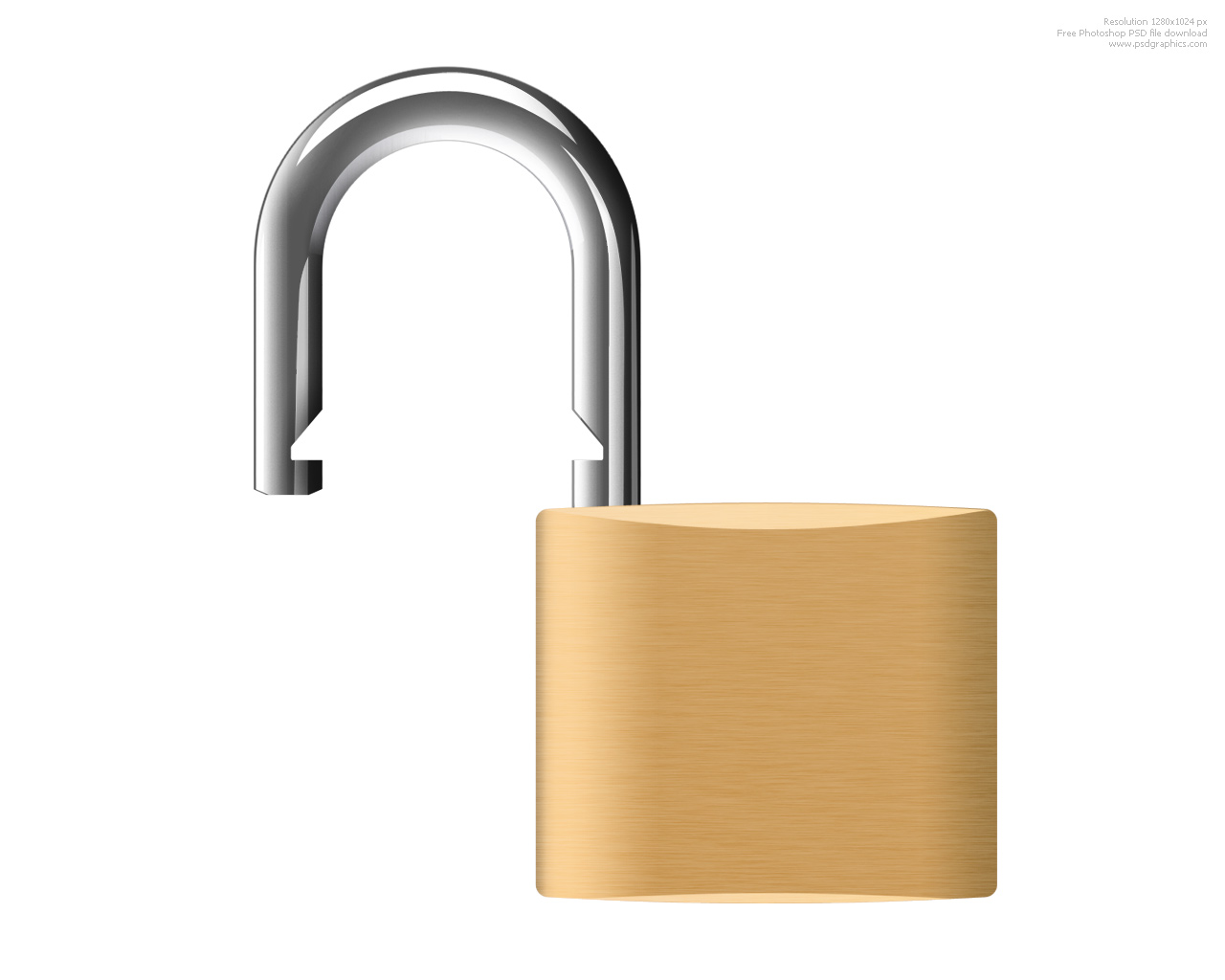 GEM Hazard - Main Products
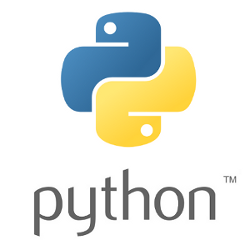 Basic datasets
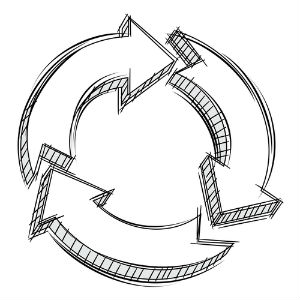 Tools for pre-processing data and build models
QA and testing
GEM COMMUNITY
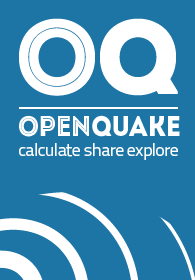 Hazard calculation engine
Hazard models
database
GEM Global Database of Hazard Models
Europe - SHARE
Central 
Asia - EMCA
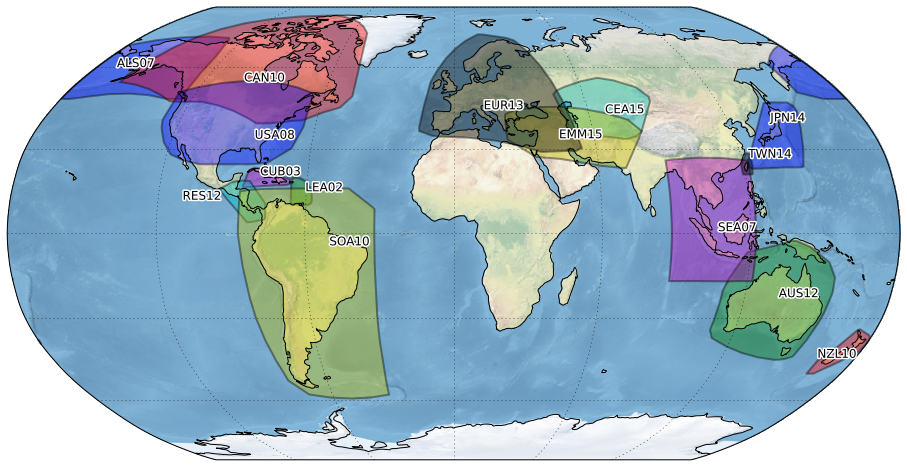 Alaska
Japan
USA
Middle
East - EMME
Cuba
Taiwan
Lesser 
Antilles
Central
America
South East Asia
South America
SSAHARA
New 
Zealand
The DB contains hazard models developed by national agencies and international projects which are openly distributed
Earthquake Hazard in Sub-Saharan Africa
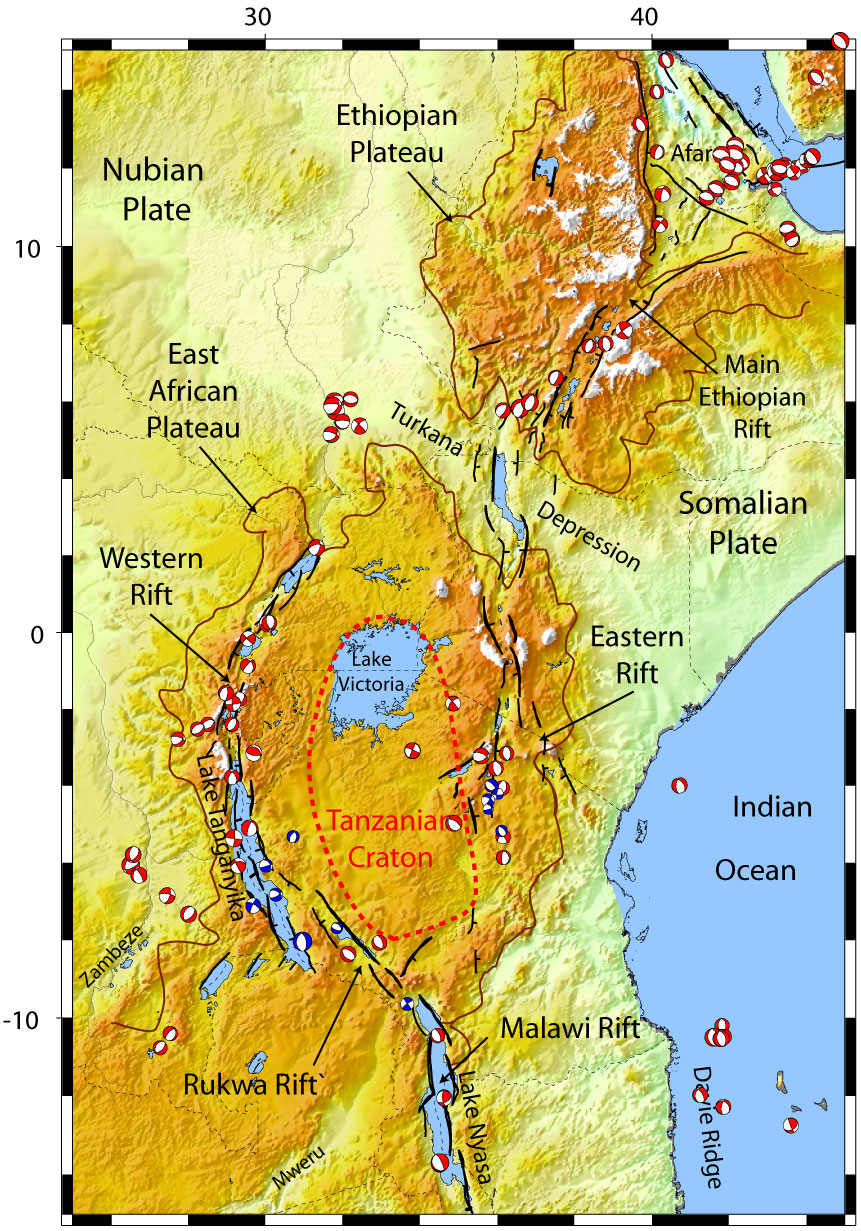 The East African Rift System (EARS) is the major active tectonic feature of the Sub-Saharan Africa (SSA) region

Several past large earthquakes caused a non-negligible level of damage

A reliable risk assessment is therefore essential, which requires a state-of-art hazard assessment for the region

There is a need for a new probabilistic seismic hazard model based on the most recent and up to date available information
The Sub-Saharan Africa Hazard Model
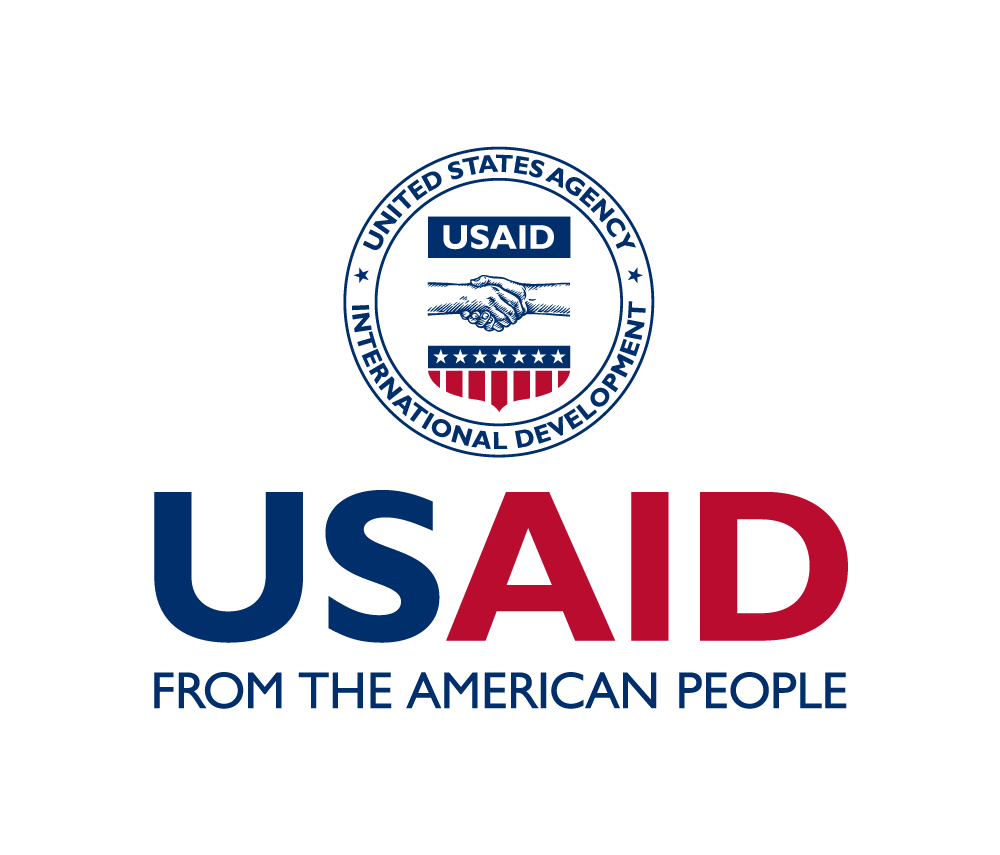 Sub-Saharan Africa (SSA) Hazard Model is a pilot project led by GEM and AfricaArray and supported by U.S. AGENCY FOR INTERNATIONAL DEVELOPMENT (USAID)
Original goals:
Development of an explorative hazard model for SSA region
Assess the usefulness of AfricaArray data for hazard mitigation

Available components / achievements:
Improved earthquake catalogue
Source zonation model and regional seismicity analysis
Strain rate model
Final hazard model
SSA Hazard Model – Improved Earthquake Catalogue
SSA Catalogue is obtained by harmonization of global bulletins with data from local agencies and regional projects, particularly from the AfricaArray framework
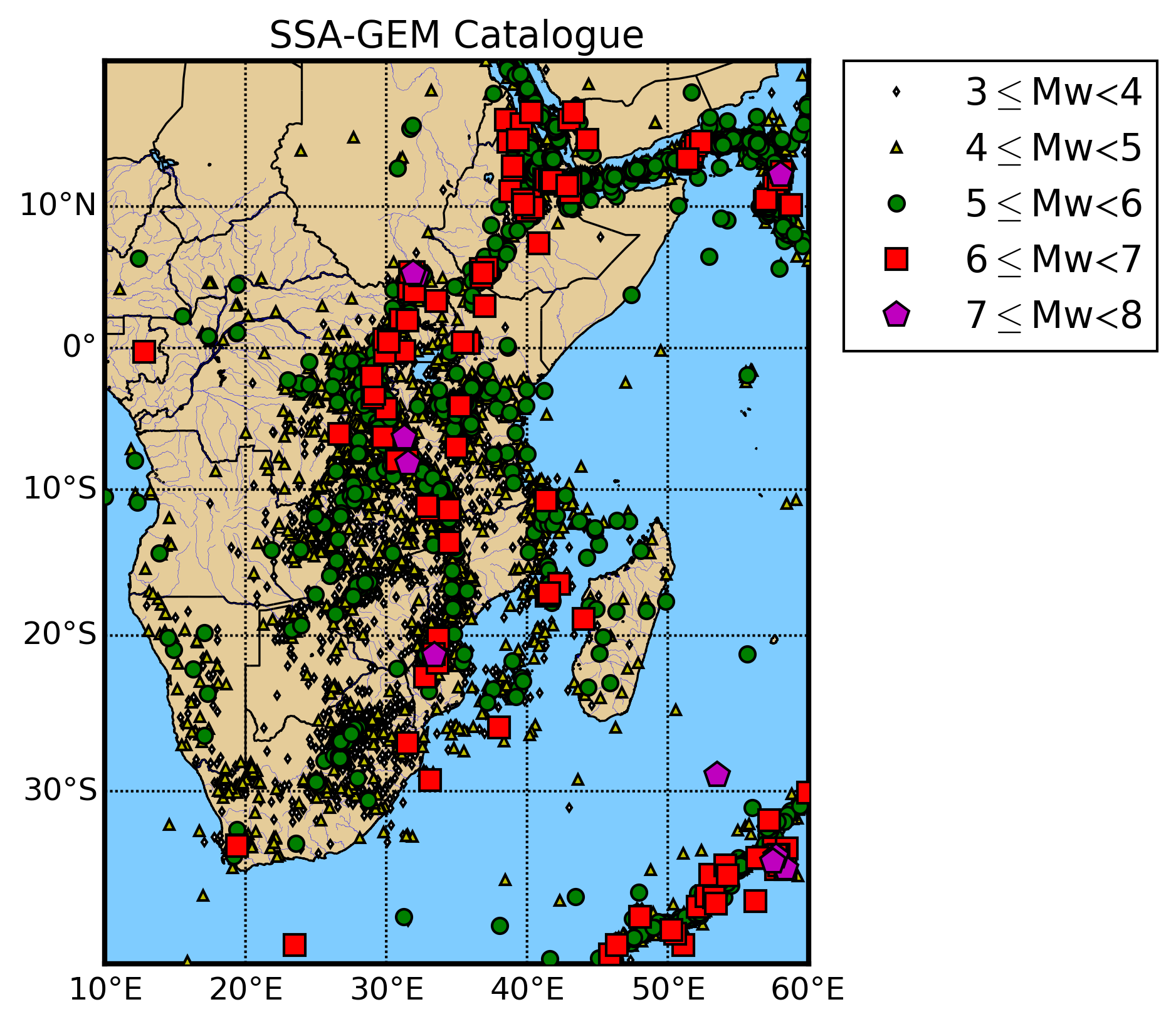 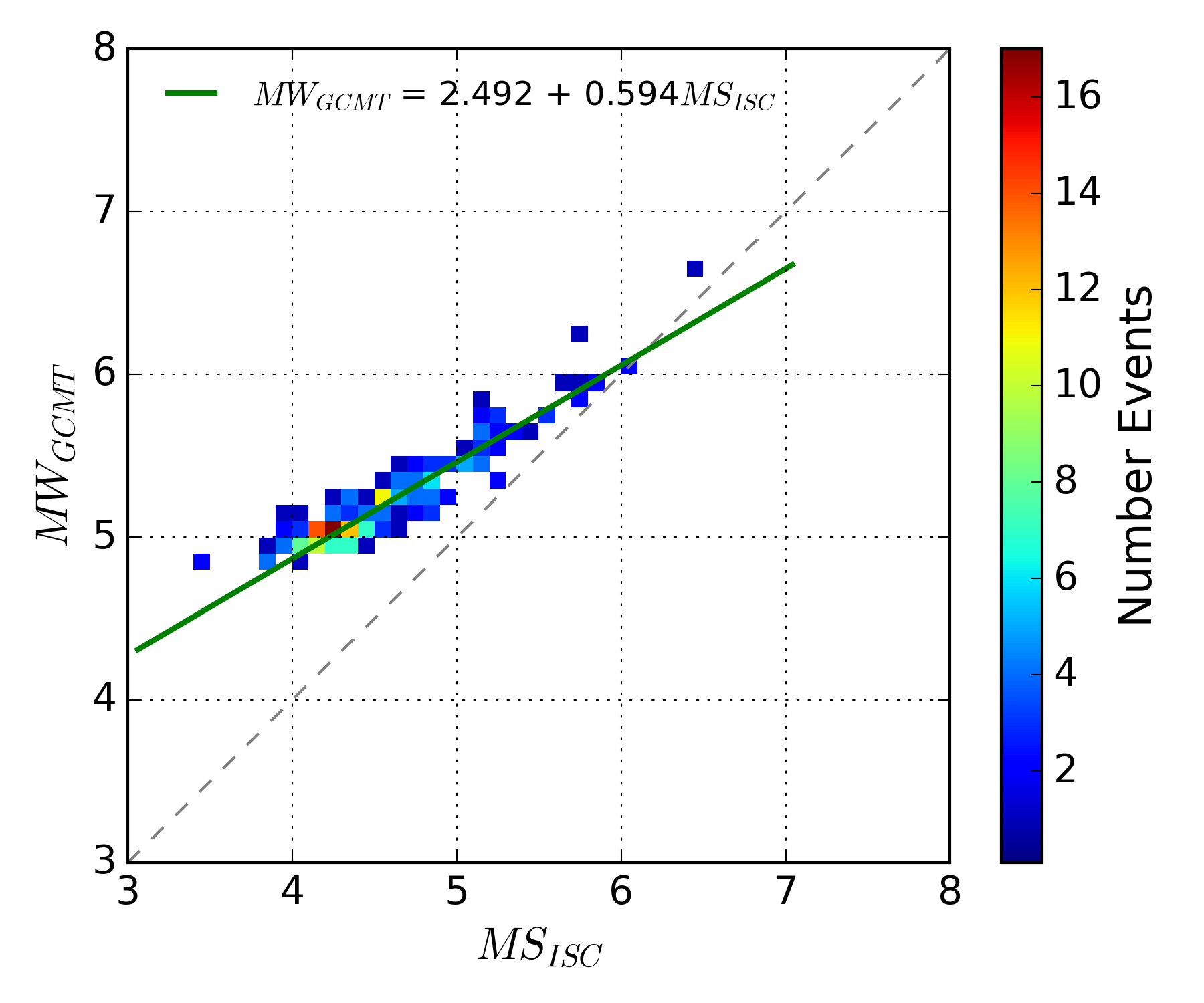 NEW!
29803 events
3 ≤ Mw ≤ 7.53
Mw
SSA Hazard Model – Regional Seismicity Analysis
Seismicity
Distribution
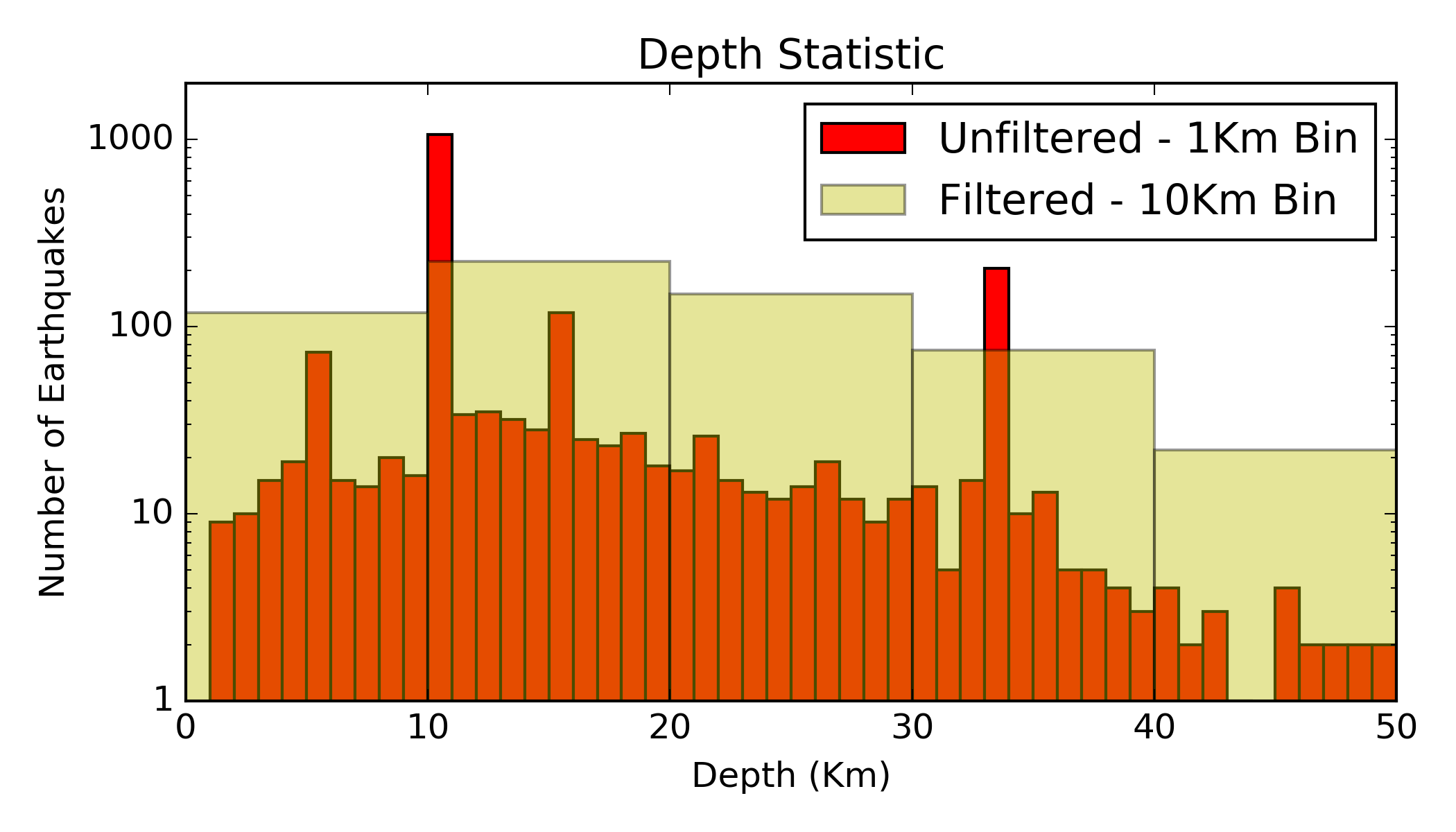 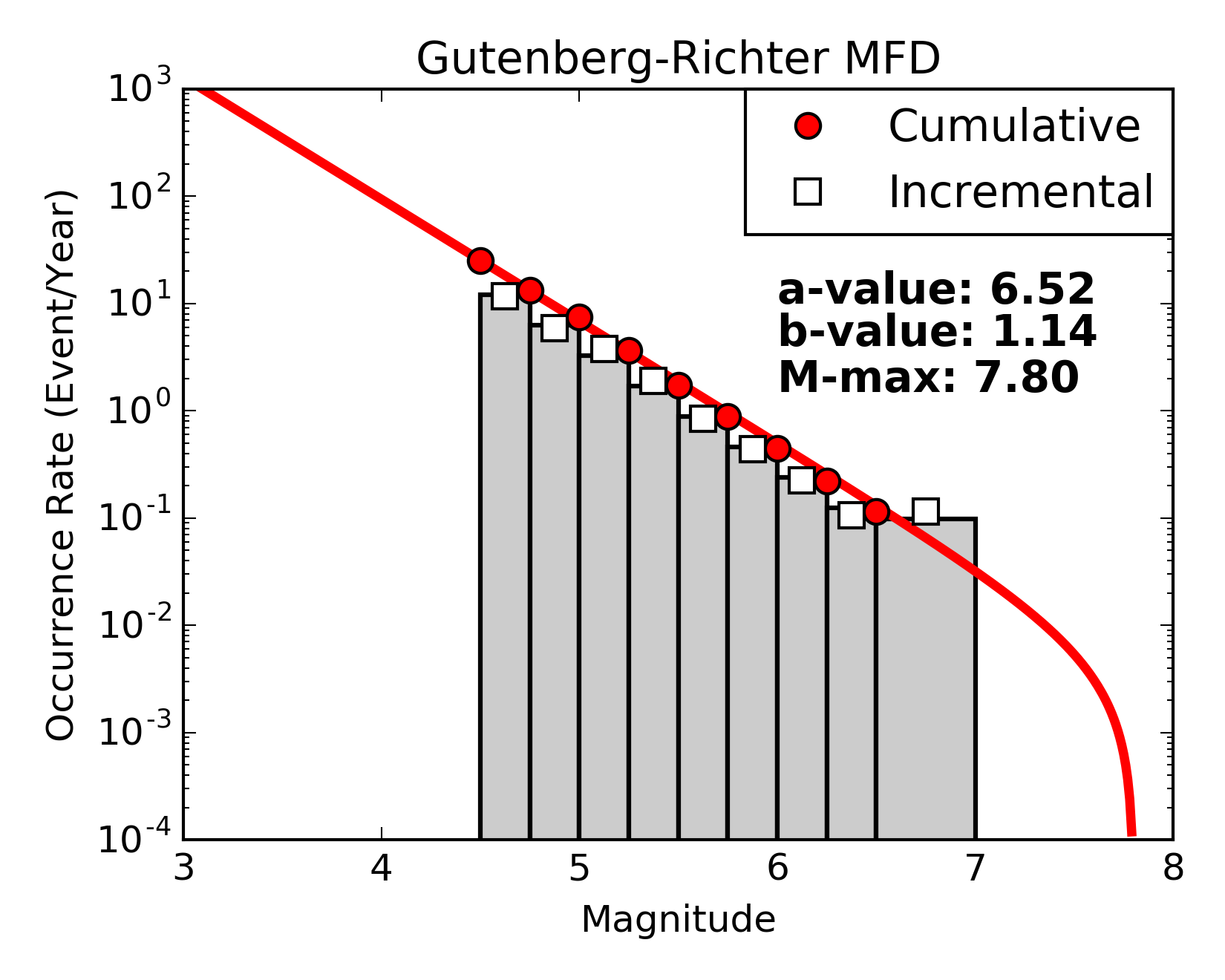 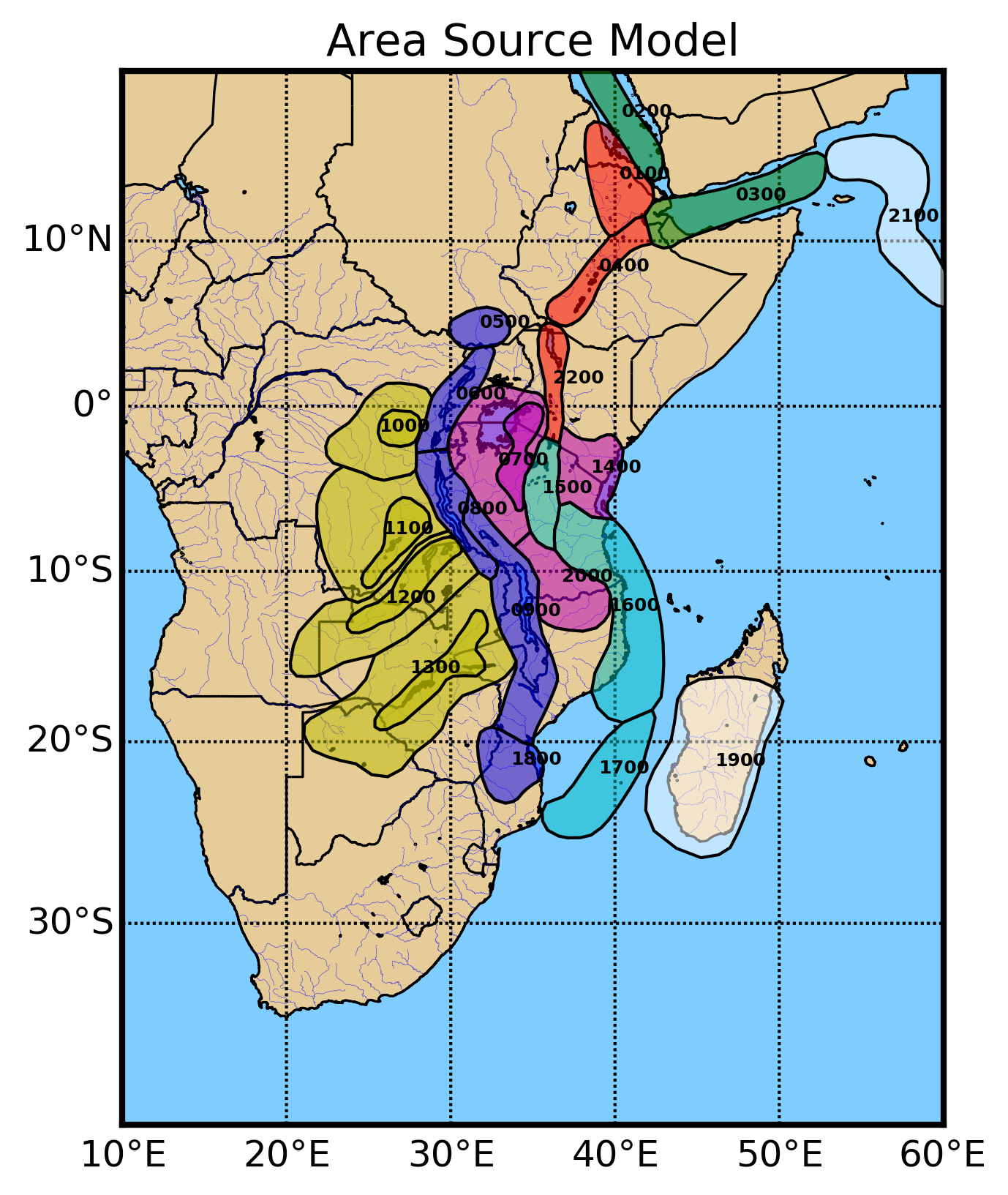 Earthquake Rates
Earthquake
Source Zones
SSA Hazard Model – Strain Rate Model
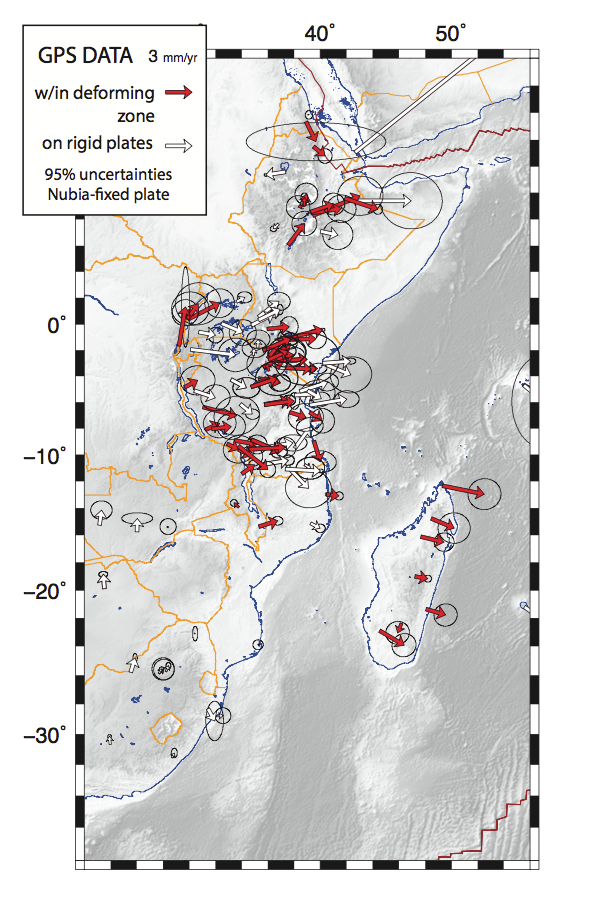 A geodetic strain-rate model from observed GPS displacement have been elaborated with a collaboration between African and US scientists
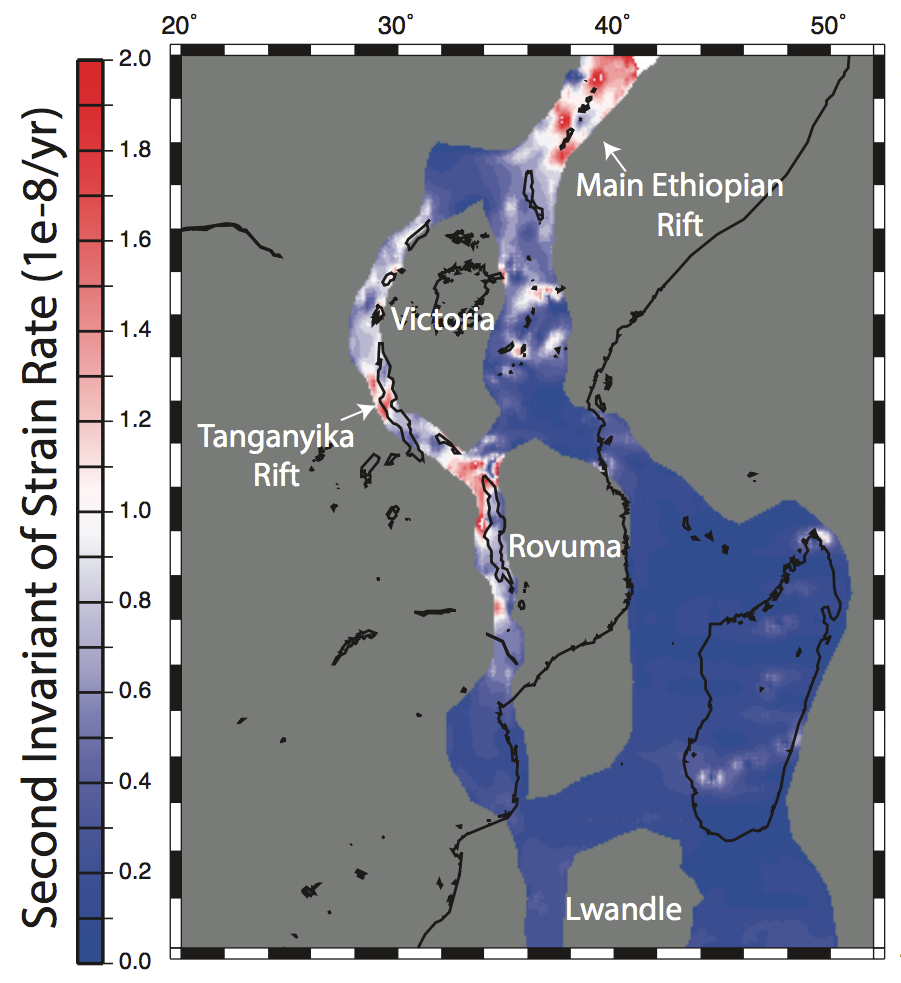 Stamp et al. 2015
Hazard Curves @ African Capitals
Kenya
Ethiopia
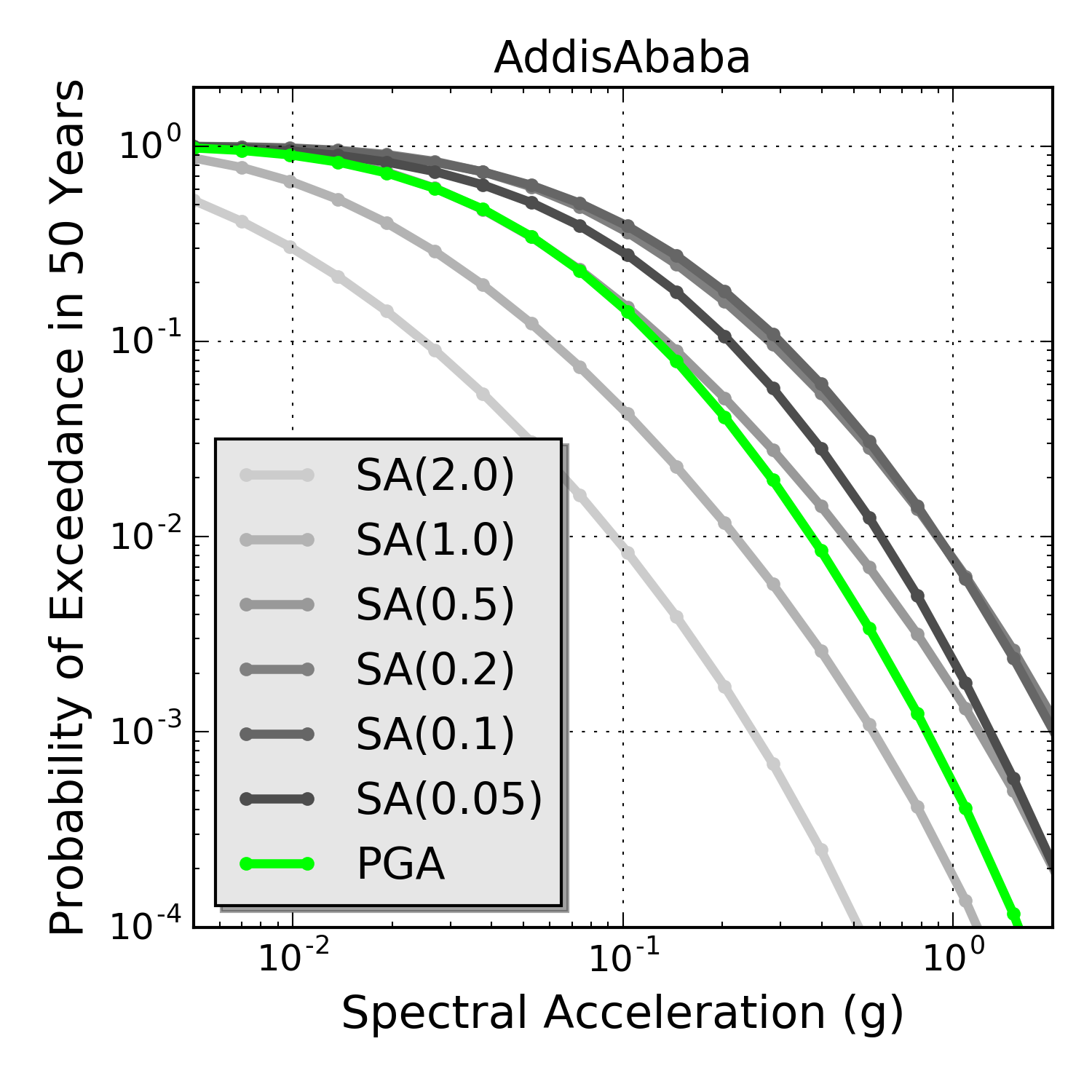 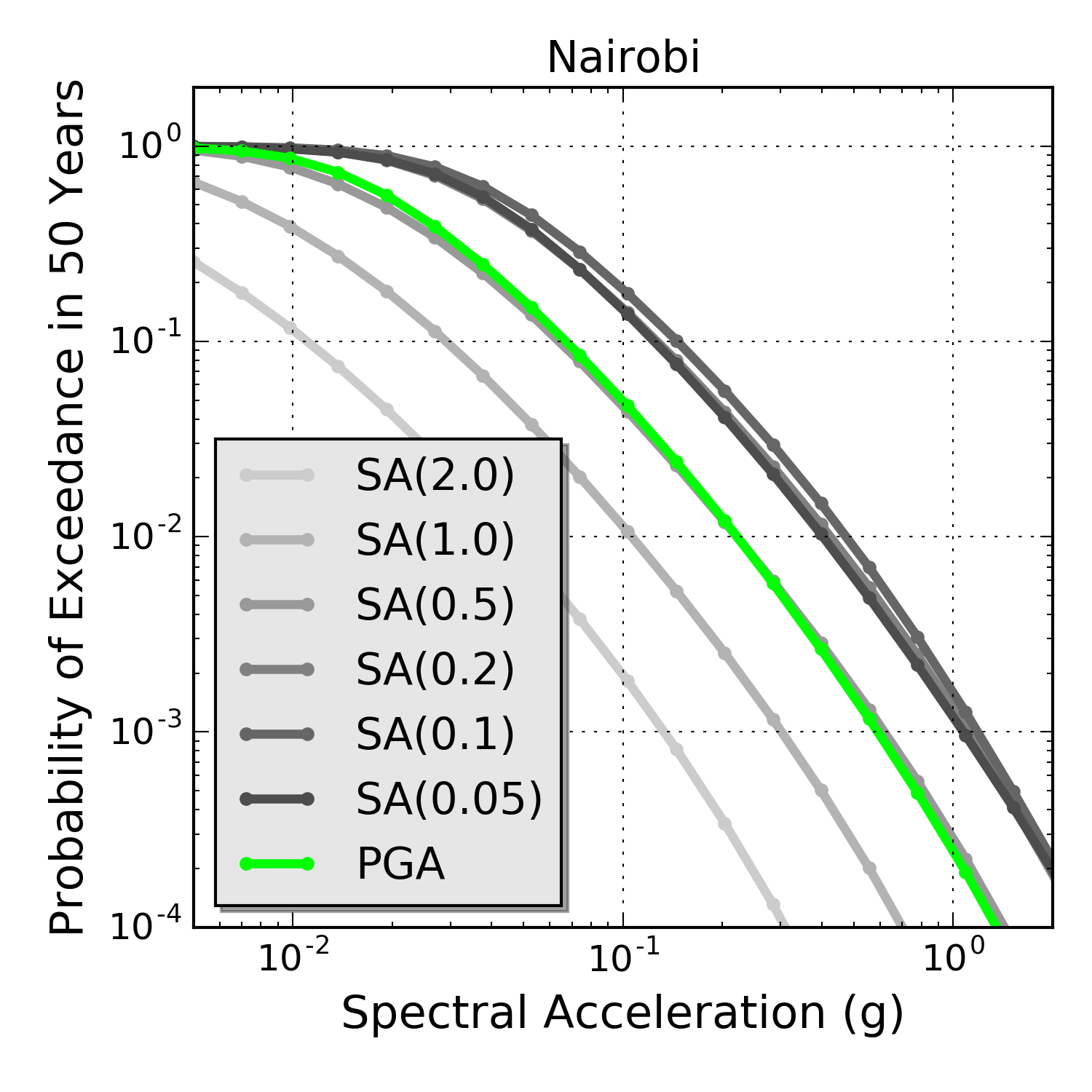 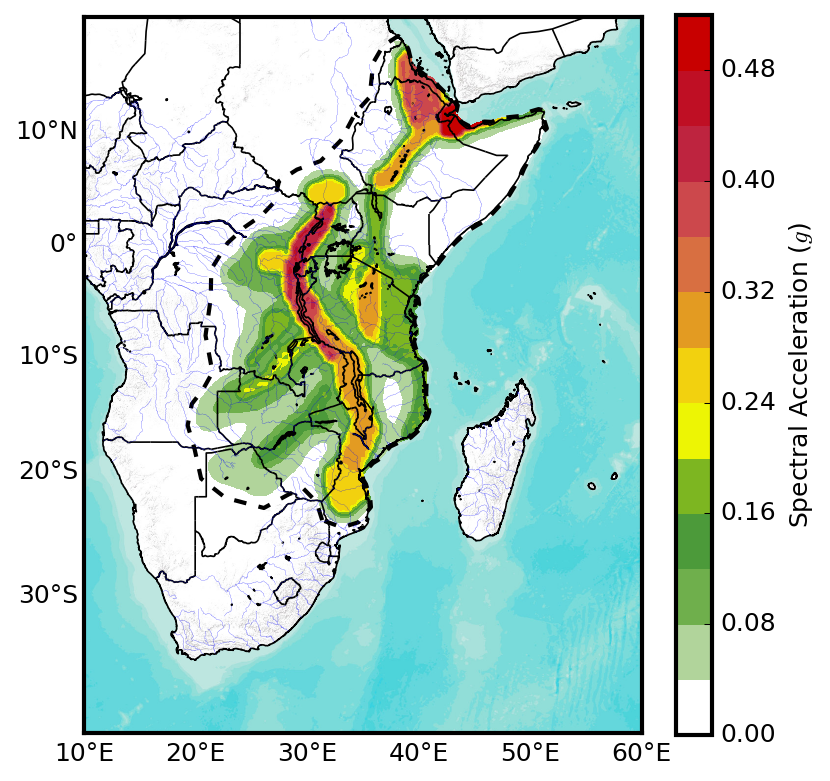 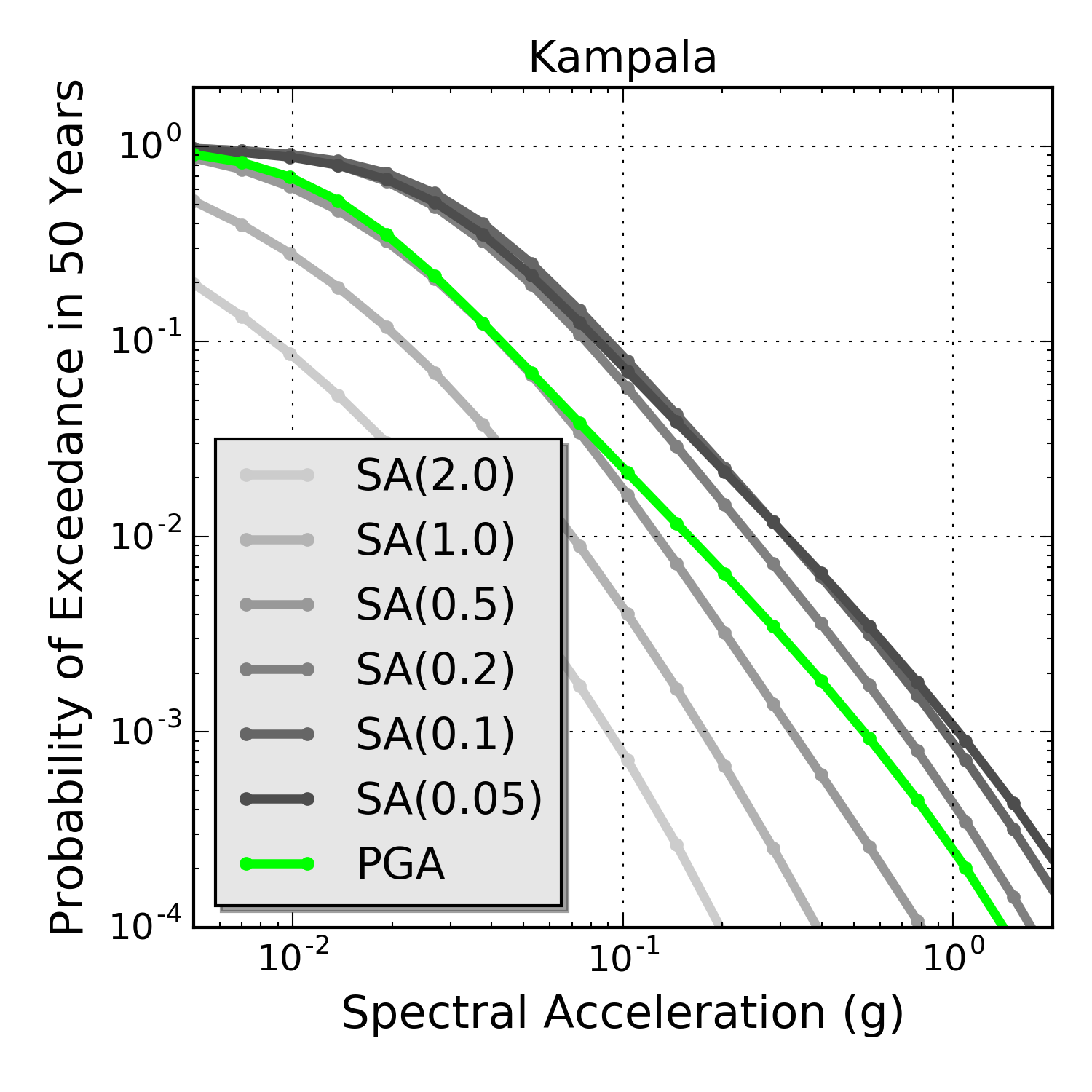 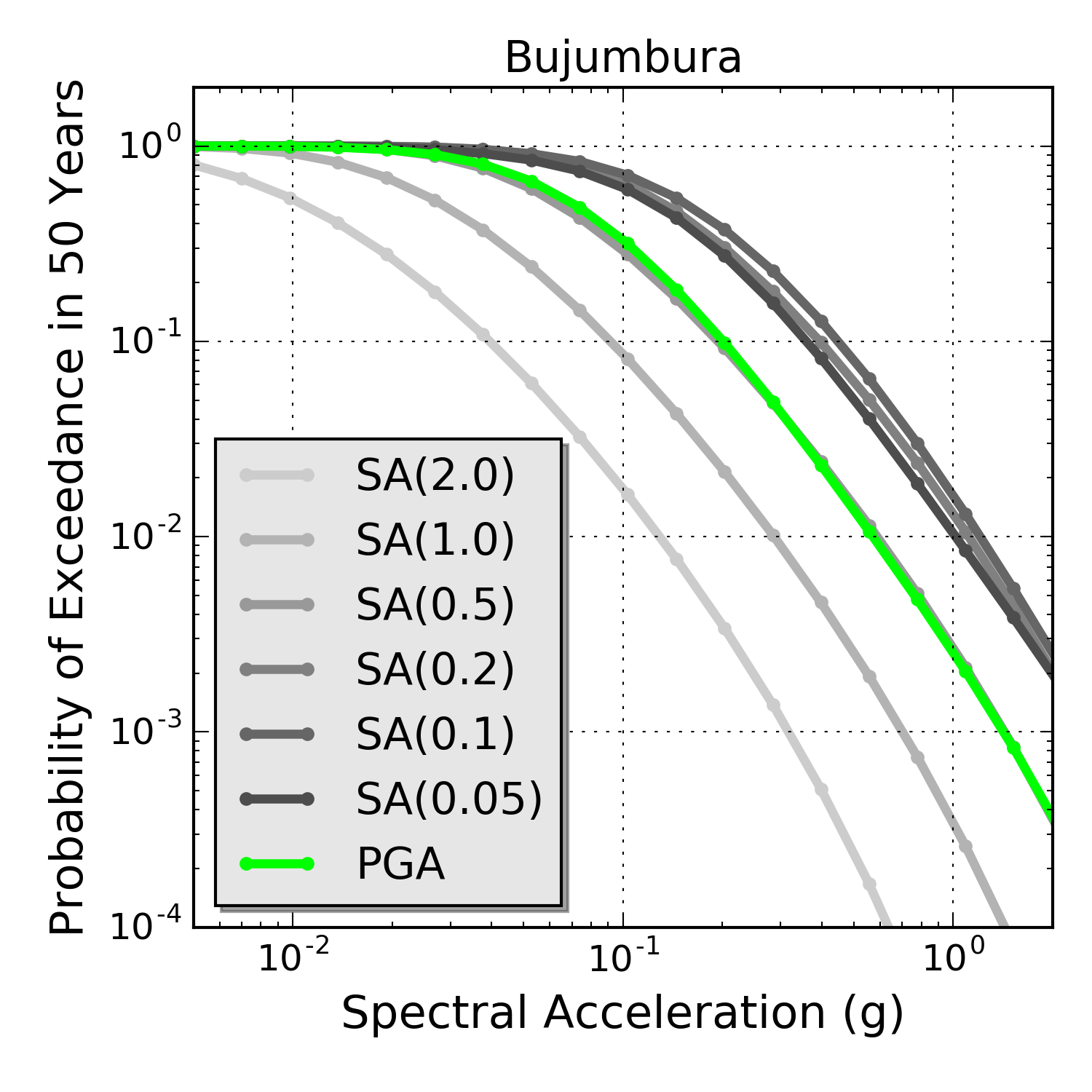 Uganda
Burundi
0.2s
10% POE in 50 years
Missing Components
The SSA Hazard model is presently just in a pilot version, that will be eventually improved and expanded within future collaborations with African scientific community

Many components are still missing, such as:
Active faults information and paleoseismicity
Integration of local hazard studies
Strong motion recordings from local networks
Site-specific studies and microzonation
Need for a collaborative effort
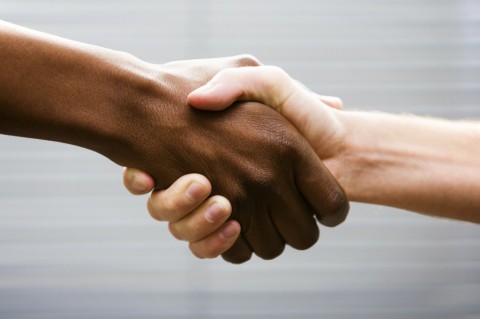 Moving Forward
Outlook:
Review/integration of the open SSA model by African community
Integration of the model with new national models currently under development
Creation of a core group of experts on African hazard
Extend model to a continental scale
Extend model to a national scale and integrate with local building codes

What GEM is presently offering to make that happen:
High-level scientific expertise
Tested and openly available tools for earthquake hazard mitigation
Community-based development and networking
Support for initiatives at local and national scale
Training and capacity development
Thank you!
Except where otherwise noted, this work is licensed under https://creativecommons.org/licenses/by-nc-nd/3.0/ 
Please attribute to the GEM Foundation with a link to 
www.globalquakemodel.org
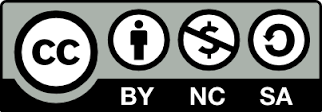